Β ΄ ΠΑΓΚΟΣΜΙΟΣ ΠΟΛΕΜΟΣ 
& 
ΤΟ ΕΠΟΣ ΤΟΥ 1940
Η  απόβαση στη Νορμανδία ήταν  η αρχή του   τέλους της Ναζιστικής  Γερμανίας και   του Β΄ Παγκοσμίου Πολέμου.    Πώς όμως φτάσαμε ως εδώ;
Τι   ξέρεις για τον  Β΄ Παγκόσμιο Πόλεμο;
Πώς  ανέβηκε ο Αδόλφος Χίτλερ στην εξουσία ;
Ο Χίτλερ στην εξουσία
Η άνοδος του Χίτλερ στην εξουσία  επηρέασε την εκπαίδευση ;
Εκπαίδευση για θάνατο
Πόσοι ήταν συνολικά οι νεκροί του Β΄ Παγκοσμίου Πολέμου;
Ο Παγκόσμιος πόλεμος  ξεκινά το 1939 με την εισβολή της Γερμανίας στην
Τι απάντησε ο Μεταξάς στην  απαίτηση των Ιταλών να αφήσουμε τον στρατό τους να καταλάβει την Ελλάδα;
Ραδιοφωνικό διάγγελμα
 Ι.  Μεταξά.
Ο Ιωάννης Μεταξάς ήταν:
Η ηρωική προσπάθεια του ελληνικού στρατού :
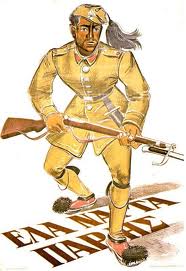 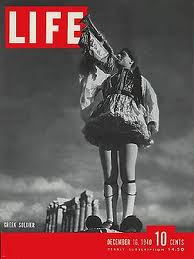 Για ποια πράξη του έγινε γνωστός ο υποσμηναγός Μαρίνος Μητραλέξης  ;
Από τα σπάνια περιστατικά στην αεροπορική ιστορία αποτελεί η επιτυχής, αλλά ανορθόδοξη, κατάρριψη Ιταλικού βομβαρδιστικού, από τον Ανθυποσμηναγό Μαρίνο Μητραλέξη (2/11/1940).
Ο χειριστής, μετά την εξάντληση των πυρομαχικών του, εκτέλεσε εμβολισμό των πηδαλίων ουράς του ιταλικού αεροσκάφους, καταστρέφοντάς τα με την έλικα του καταδιωκτικού του. Αποτέλεσμα ήταν το βομβαρδιστικό να καταρριφθεί, ο Μητραλέξης  να εκτελέσει αναγκαστική προσγείωση χωρίς πολλές βλάβες και οι επιζώντες του ιταλικού πληρώματος να αιχμαλωτιστούν στο έδαφος από τον ίδιο τον Ανθυποσμηναγό.
Η αποστολή του Μητραλέξη ήταν μία από τις πολλές αντίστοιχες που εκτελέστηκαν από το αεροδρόμιο της Μίκρας για την προστασία της Θεσσαλονίκης από ιταλικά βομβαρδιστικά. Από 1 έως 3 Νοεμβρίου η ιταλική Αεροπορία Βομβαρδισμού επέδραμε εναντίον της Θεσσαλονίκης χωρίς να πετύχει αξιόλογα αποτελέσματα. Συνδυασμένη δράση καταδιωκτικών πιστεύεται ότι ήταν υπεύθυνη για τις καταρρίψεις των βομβαρδιστικών.
Ο Μητραλέξης ήταν ο μοναδικός ιπτάμενος ο οποίος τιμήθηκε εξ’ αιτίας της παράτολμης πράξης του με το Χρυσούν Αριστείο Ανδρείας, (ανώτατη τιμητική διάκριση που μπορεί να απονεμηθεί σε καιρό πολέμου) καθόλη τη διάρκεια του Β’ Π.Π.
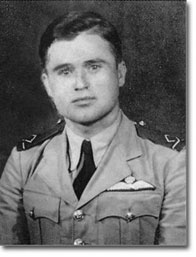 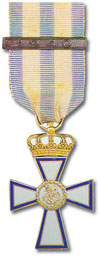 Ανθυποσμηναγός 
ΜΑΡΙΝΟΣ ΜΗΤΡΑΛΕΞΗΣ
Σε πόσες ζώνες κατοχής μοιράστηκε η Ελλάδα μετά την ήττα στον Ελληνογερμανικό πόλεμο ;
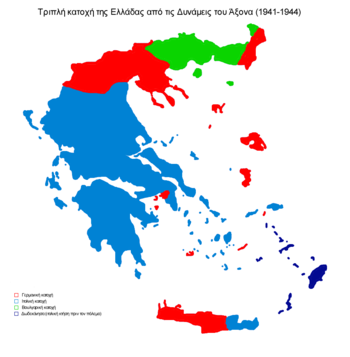 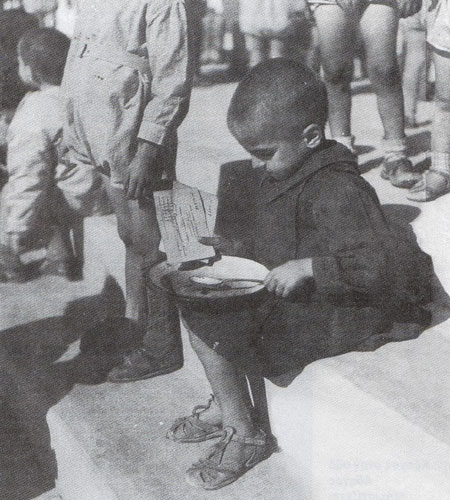 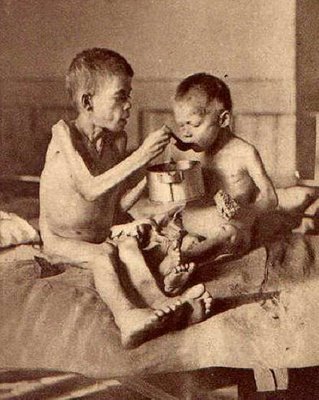 κατοχή
Πως αποκαλούσε ο λαός τους Έλληνες που συνεργάστηκαν με τους κατακτητές;
Ποια ήταν τα εδαφικά κέρδη της Ελλάδας μετά τη λήξη του πολέμου;
Τι ήταν τα στρατόπεδα συγκέντρωσης ;
Εικόνες από το στρατόπεδο συγκέντρωσης του Μαουτχάουζεν
Ποιο φονικό όπλο πρωτοεμφανίστηκε στον Β΄ Παγκόσμιο Πόλεμο;
Ατομική βόμβα
Ποια ήταν η μεγαλύτερη αντιστασιακή οργάνωση ενάντια στους κατακτητές;
Ποιο σαμποτάζ θεωρήθηκε από τις μεγαλύτερες επιτυχίες της εθνικής αντίστασης;
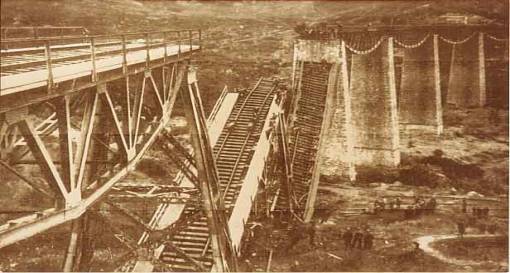 Ποια ομάδα κομάντος έδρασε με επιτυχία στο Αιγαίο;
Πόσοι ήταν κατά προσέγγιση οι νεκροί από την πείνα στα αστικά κέντρα  την περίοδο της κατοχής;
Στ η δημιουργία ποιού διεθνούς οργανισμού οδήγησε η φρίκη του Β΄Παγκοσμίου πολέμου;
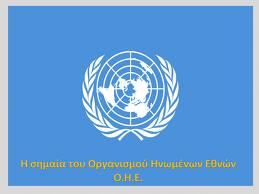 Πότε απελευθερώθηκε η Αθήνα ;
απελευθέρωση
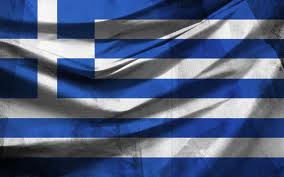 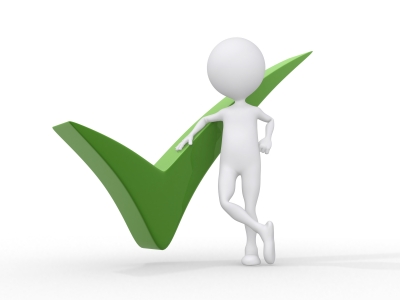 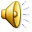 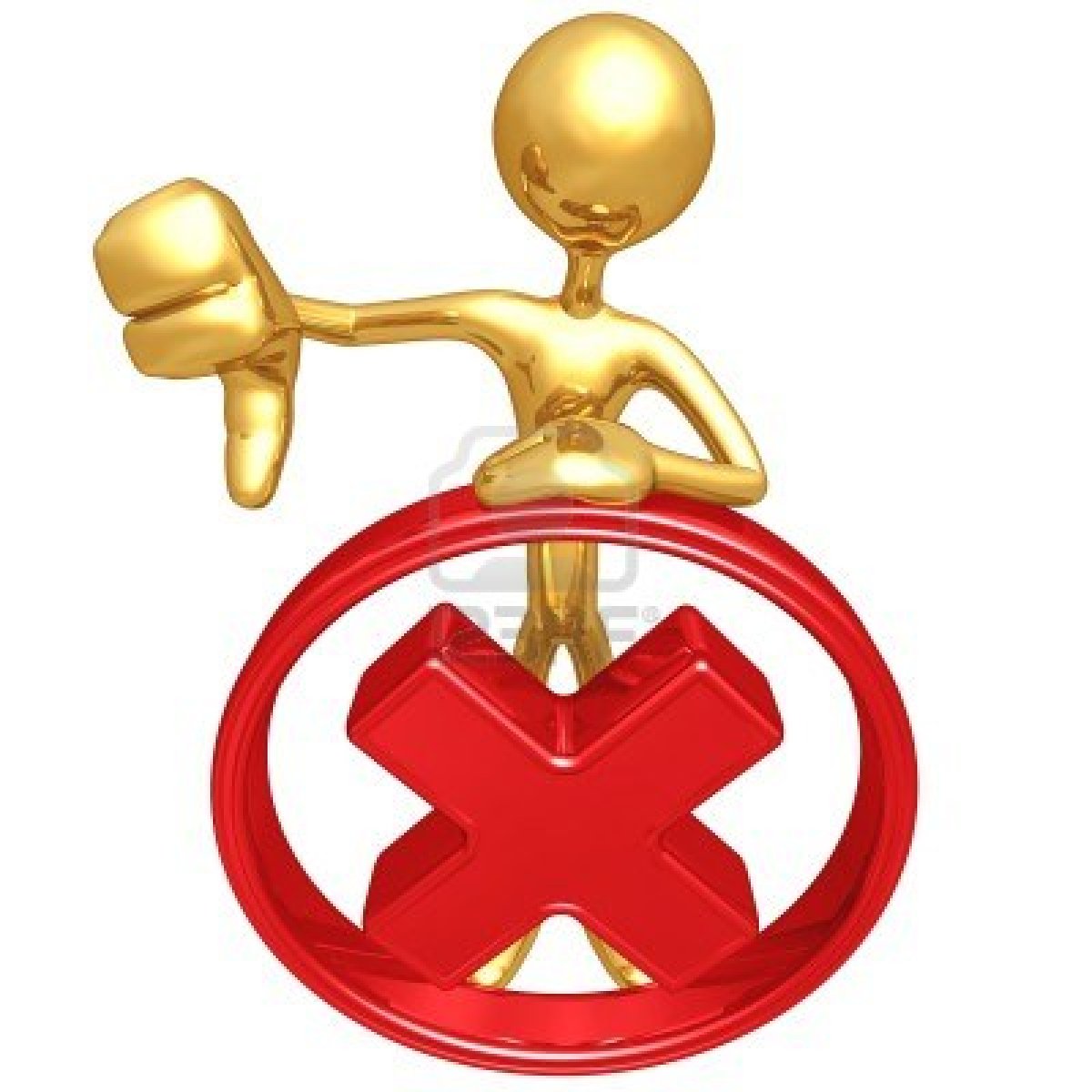 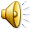